“Remember now your Creator in the days of your youth, Before the difficult days come, And the years draw near when you say, ‘I have no pleasure in them’” (Eccl. 12:1, NKJV)
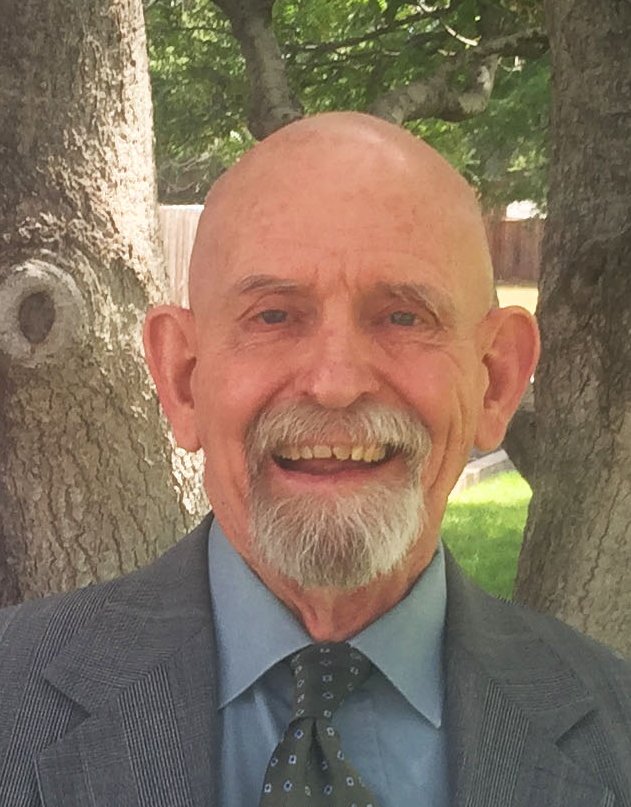 “No body’s told me any different!”
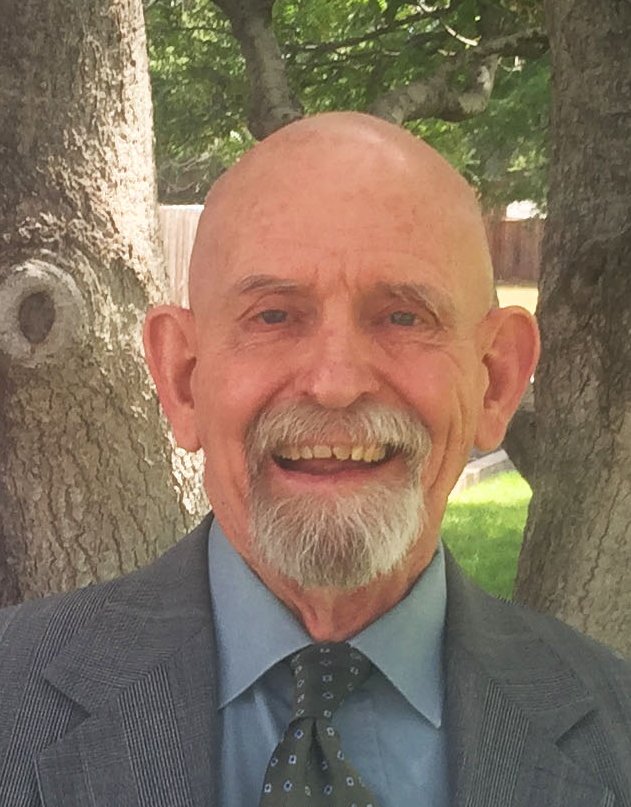 “It is what it is!”
“Though He slay me, yet will I trust Him” (Job 13:15)
“As newborn babes, desire the pure milk of the word, that you may grow thereby” (1 Pet. 2:2)
“Be devoted to one another in brotherly love; give preference to one another in honor” (Rom. 12:10, NASB)
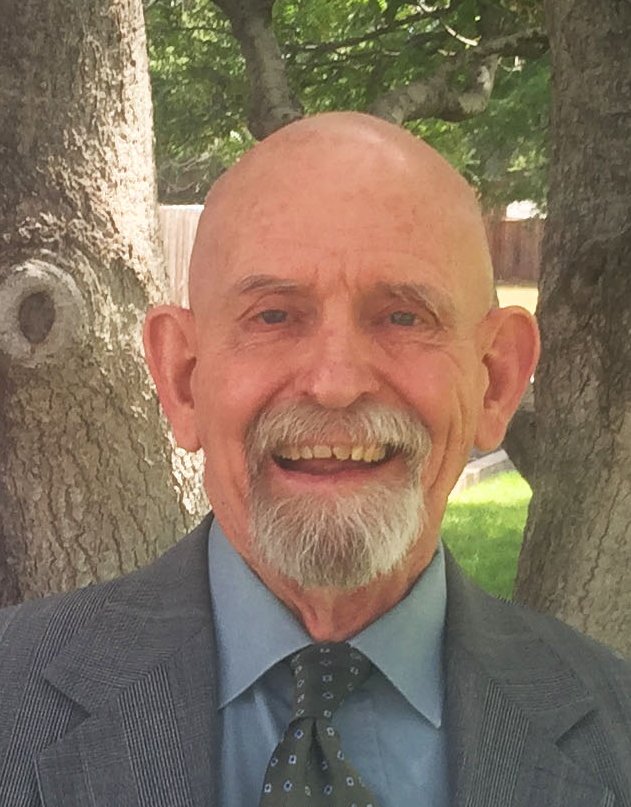 “Special, hash browns crispy, raisin toast”
“A good testimony among those who are outside” (1 Tim. 3:7, NKJV)
“I went out full, and the LORD has brought me home again empty . . . . since the LORD has testified against me, and the Almighty has afflicted me?” (Ruth 1:21)
“Even though our outward man is perishing, yet the inward man is being renewed day by day” (2 Cor. 4:16)
“After my skin is destroyed, this I know, that in my flesh I shall see God, Whom I shall see for myself, and my eyes shall behold, and not another. How my heart yearns within me!” (Job 19:26-27)
“Behold, the tabernacle of God is with men, and He will dwell with them, and they shall be His people. God Himself will be with them and be their God” (Rev. 21:3)